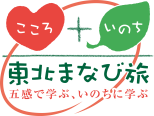 出発地：各地
「世界農業遺産」と「震災防災減災学習」2泊3日コース【宮城県・福島県】
東北ルートマップ
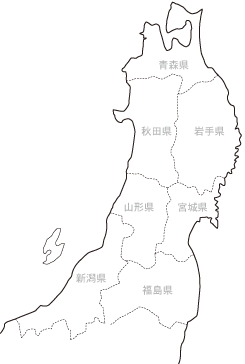 鳴子温泉
Ｊビレッジ
（凡例）　・・・：徒歩　 ■□■□：JR　＝＝＝：バス　 ～～～：船舶　－－－：航空機